1.- Click on the following link to play and practice, copy paste your final score.
http://gamestolearnenglish.com/compare/
1.- Compare the following cities, write 10 sentences (use the 5 forms of comparatives).
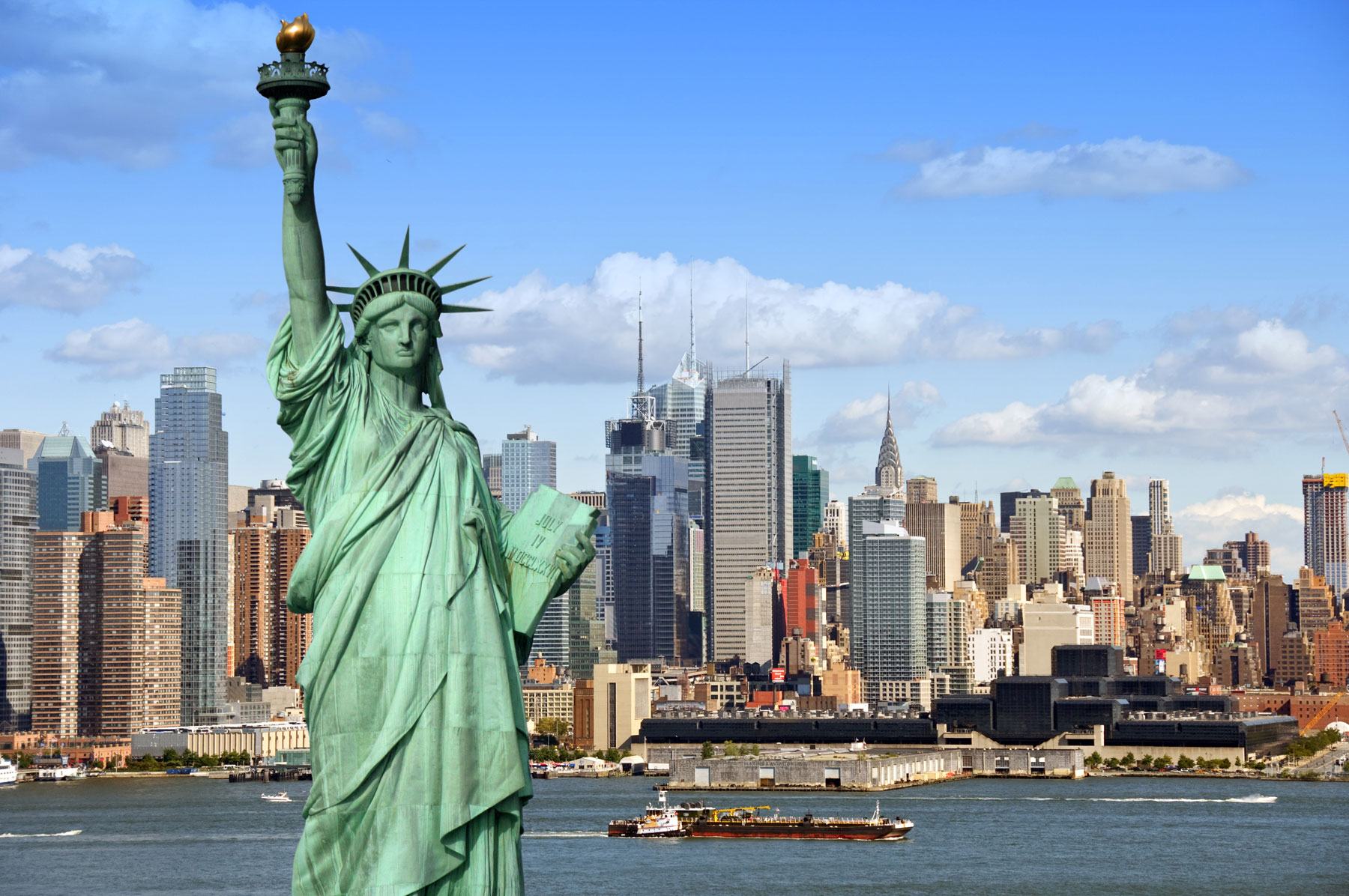 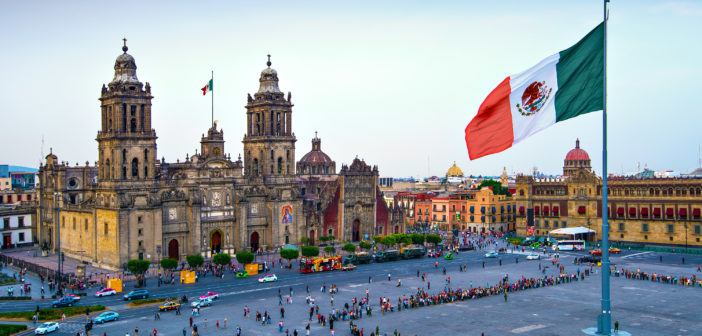